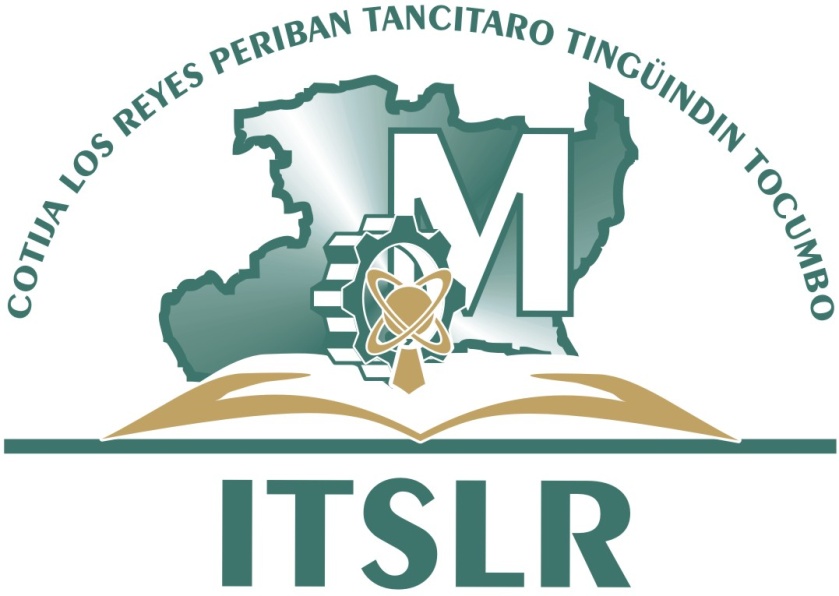 LÓGICA DE PROGRAMACIÓN
LSC. Susana Alejandra López Jiménez.
Introducción
http://alelopj-itslr.weebly.com
Lógica
La lógica es una ciencia formal y una rama de la filosofía que estudia los principios de la demostración e inferencia válida. La palabra deriva del griego antiguo λογική (logike), que significa "dotado de razón, intelectual, dialéctico, argumentativo", que a su vez viene de λόγος (logos), "palabra, pensamiento, idea, argumento, razón o principio". La lógica examina la validez de los argumentos en términos de su estructura, independientemente del contenido específico de los estados reales a los que aquéllos se puedan referir. En este sentido se habla de la lógica como ciencia «formal». La lógica es una disciplina de la filosofía, las matemáticas y la informática.
Desde el siglo XX que la lógica ha pasado a ser principalmente la lógica simbólica. Esto se basa en un lenguaje formal y para uso estrictamente definidas reglas de inferencia. Un ejemplo sencillo de un sistema formal es la lógica proposicional. La lógica simbólica es también conocida como la lógica matemática o lógica formal en el sentido estricto. La lógica no siempre este sentido de la estructura formal, pero se centró en el mundo antiguo y en la Edad Media , principalmente con los argumentos del lenguaje natural.
Acepciones del término "lógica"
El término "lógica", en griego, 'que techne lógica, "se encuentra tanto en los antiguos estoicos , como en los antiguos peripatos para una teoría de la argumentación o cerrado, es en este sentido, pero no antes del 1 de Siglo antes de Cristo, utilizado ". El término fue ya por los antiguos estoicos Zenón de Citio caracteriza.
En español, la palabra "lógica" en el Siglo XIX, muchos (como Immanuel Kant o Georg Wilhelm Friedrich Hegel) y en términos de la epistemología, ontología, o en general, la dialéctica utilizada. La lógica en el sentido moderno fue por el otro, de lo contrario refiere a menudo, como el análisis, la lógica y la logística. Incluso hoy en día en las diferentes disciplinas como la lógica de la literatura , etc distribuidos, la "lógica" no es una teoría del razonamiento que se entiende, sino una doctrina general de "leyes" o las prácticas que se aplican en un campo determinado.
En particular, en la tradición de la filosofía del lenguaje ordinario estaba bajo una "lógica" análisis, por lo general un análisis conceptual de las relaciones de entendimiento.
La forma preliminar se muestra el uso del término "lógica" es, sin embargo, habitual desde el comienzo del siglo XX. En el lenguaje cotidiano, expresiones como "lógica" o "pensamiento lógico", también una con un sentido diferente o completamente entendido en y alrededor de un "pensamiento lateral" comparado. Del mismo modo, existe el concepto de "la lógica de las mujeres", "lógica masculina" que "afectan a la lógica" y el concepto de "lógica cotidiana" - también conocido como "sentido común" - en la lengua vulgarismo.
En estas áreas se refiere a la "lógica" a menudo en las formas de acción, la pragmática. Un argumento es una "lógica" coloquialmente sabe si este válida, convincente, convincente, razonable y clara. En un argumento lógico es la habilidad de pensar para expresarlo.
Incluso en los debates actuales es ampliamente aceptado que la teoría de la inferencia correcta constituye el núcleo de la lógica, es objeto de controversia, sin embargo, que las teorías de la lógica se espera exactamente y qué no. casos controvertidos se refieren a la teoría de conjuntos, la teoría de la argumentación (que quizá no esté bajo la consideración pragmática con falacias empleadas) y la expresión.
Sistemas lógicos
Existe un debate sobre si es correcto hablar de una lógica, o de varias lógicas, pero en el siglo XX se han desarrollado no uno, sino varios sistemas lógicos diferentes, que capturan y formalizan distintas partes del lenguaje natural. Se podría definir a un sistema lógico como un conjunto de cosas, que nos ayudan en la toma de decisiones que sean lo más convenientemente posible.
Un sistema lógico está compuesto por:
Un conjunto de símbolos primitivos (el alfabeto, o vocabulario).
Un conjunto de reglas de formación (la gramática) que nos dice cómo construir fórmulas bien formadas a partir de los símbolos primitivos.
Un conjunto de axiomas o esquemas de axiomas. Cada axioma debe ser una fórmula bien formada.
Un conjunto de reglas de inferencia. Estas reglas determinan qué fórmulas pueden inferirse de qué fórmulas. Por ejemplo, una regla de inferencia clásica es el modus ponens, según el cual, dada una fórmula A, y otra fórmula A → B, la regla nos permite afirmar que B.
Estos cuatro elementos completan la parte sintáctica de los sistemas lógicos. Sin embargo, todavía no se ha dado ningún significado a los símbolos discutidos, y de hecho, un sistema lógico puede definirse sin tener que hacerlo. Tal tarea corresponde al campo llamado semántica formal, que se ocupa de introducir un quinto elemento:
Una interpretación formal. En los lenguajes naturales, una misma palabra puede significar diversas cosas dependiendo de la interpretación que se le dé. Por ejemplo, en el idioma español, la palabra "banco" puede significar un edificio o un asiento, mientras que en otros idiomas puede significar algo completamente distinto o nada en absoluto. En consecuencia, dependiendo de la interpretación, variará también el valor de verdad de la oración «el banco está cerca». Las interpretaciones formales asignan significados inequívocos a los símbolos, y valores de verdad a las fórmulas.
Lógicas clásicas
Los sistemas lógicos clásicos son los más estudiados y utilizados de todos, y se caracterizan por incorporar ciertos principios tradicionales que otras lógicas rechazan. Algunos de estos principios son: el principio del tercero excluido, el principio de no contradicción, el principio de explosión y la monoticidad de la implicación. Entre los sistemas lógicos clásicos se encuentran:
Lógica proposicional
Lógica de primer orden
Lógica de segundo orden
Lógicas no clásicas
Los sistemas lógicos no clásicos son aquellos que rechazan uno o varios de los principios de la lógica clásica. Algunos de estos sistemas son:
Lógica difusa: Es una lógica plurivalente que rechaza el principio del tercero excluido y propone un número infinito de valores de verdad.
Lógica relevante: Es una lógica paraconsistente que evita el principio de explosión al exigir que para que una implicación sea válida, el antecedente y el consecuente deben compartir al menos una variable.
Lógica cuántica: Desarrollada para lidiar con razonamientos en el campo de la mecánica cuántica; su característica más notable es el rechazo de la propiedad distributiva.
Lógica no monotónica: Una lógica no montónica es una lógica donde, al agregar una fórmula a una teoría cualquiera, es posible que el conjunto de consecuencias de esa teoría se reduzca.
Lógica intuicionista.
Lógicas modales
Las lógicas modales están diseñadas para tratar con expresiones que califican la verdad de los juicios. Así por ejemplo, la expresión "siempre" califica a un juicio verdadero como verdadero en cualquier momento, es decir, siempre. No es lo mismo decir "está lloviendo" que decir "siempre está lloviendo".
Lógica modal: Trata con las nociones de necesidad, posibilidad, imposibilidad y contingencia.
Lógica deóntica: Se ocupa de las nociones morales de obligación y permisibilidad.
Lógica temporal: Abarca operadores temporales como "siempre", "nunca", "antes", "después", etc.
Lógica epistémica: Es la lógica que formaliza los razonamientos relacionados con el conocimiento.
Lógica doxástica: Es la lógica que trata con los razonamientos acerca de las creencias.